Surface Resistance and Non Equilibrium - Summary
Martina Martinello and James Sauls

TTC Topical Workshop – Pushing Cavity Performance Limits
Nov 17, 2017
Key Points and Open Questions
Anti-Q-slope effect stimulated by presence of impurities and/or high frequencies
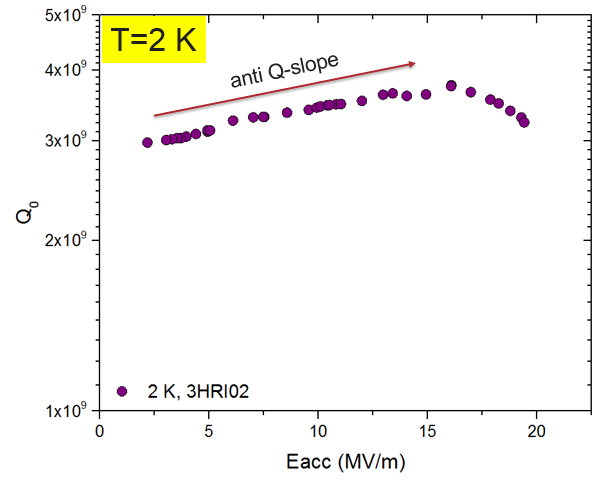 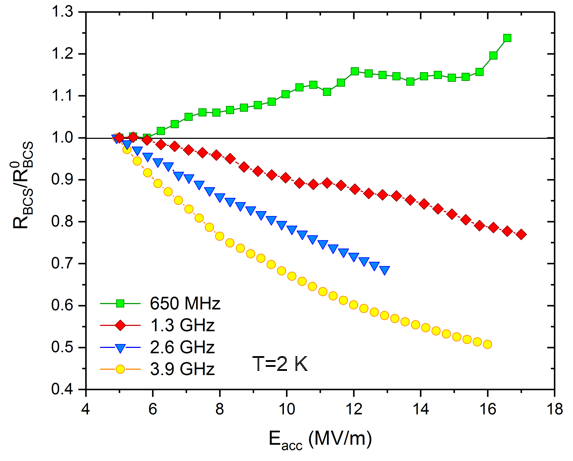 M. Martinello
Martina Martinello | TTC Topical Workshop 2017 - WG Summary
Key Points and Open Questions
Anti-Q-slope effect stimulated by presence of impurities and/or high frequencies
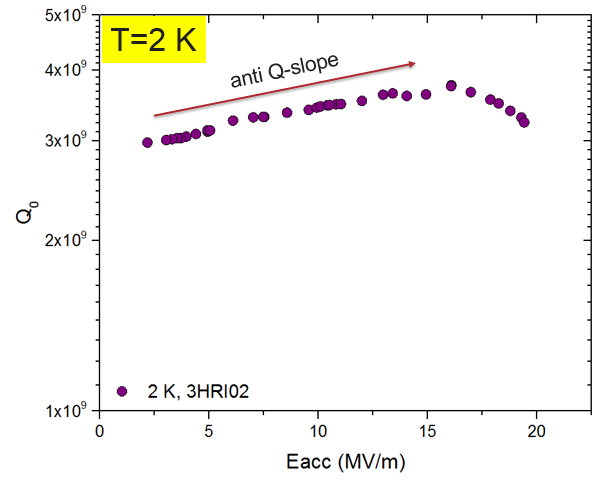 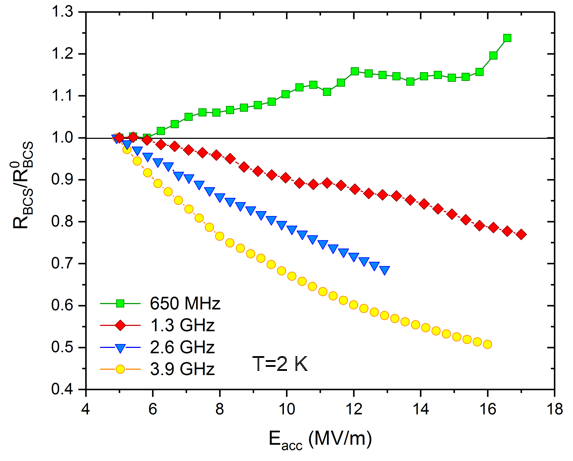 The current theory based on QPs overheating cannot explain this frequency dependence
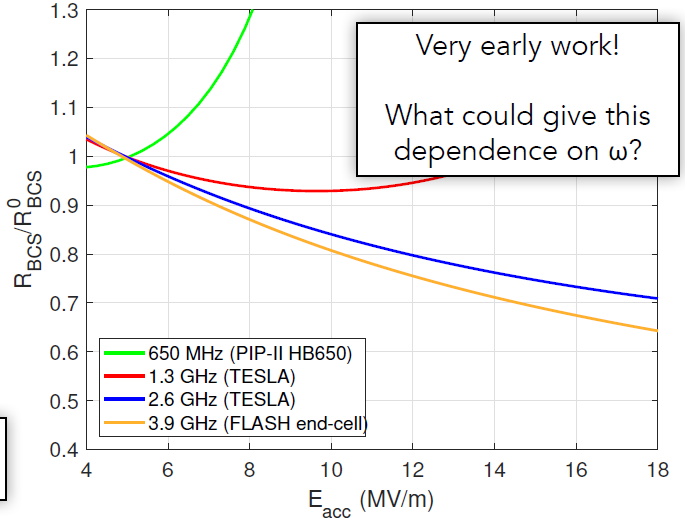 M. Martinello
J. Maniscalco
Martina Martinello | TTC Topical Workshop 2017 - WG Summary
Key Points and Open Questions
Anti-Q-slope effect stimulated by presence of impurities and/or high frequencies 

→ Non-equilibrium distribution of QPs can qualitative explain the results

Is the condition for non-equilibrium respected?

Can the presence of impurities modify the relaxation and recombination time of QPs? How could we measure it?
Martina Martinello | TTC Topical Workshop 2017 - WG Summary
Key Points and Open Questions
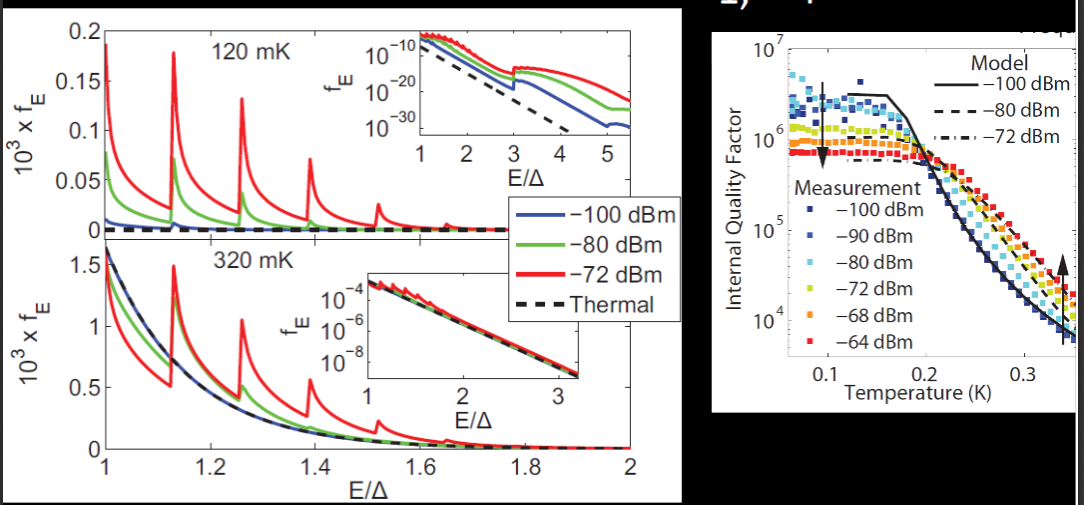 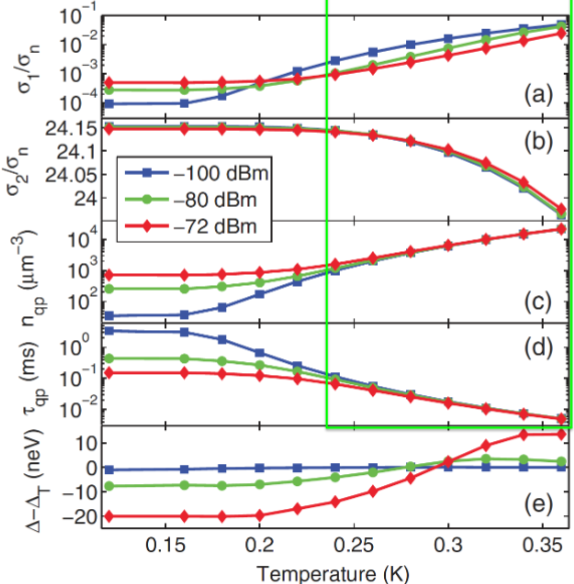 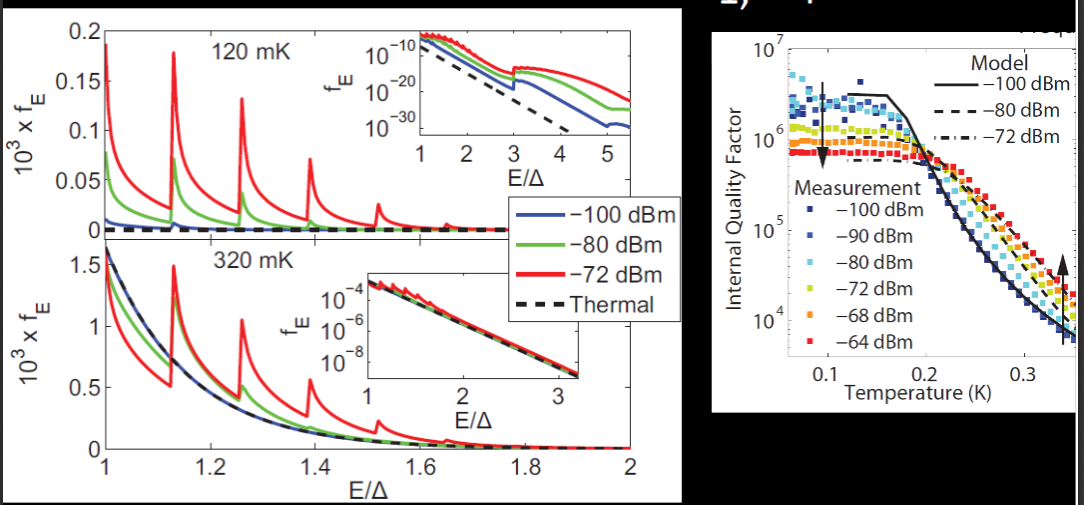 P. De Visser
Anti Q-slope
Martina Martinello | TTC Topical Workshop 2017 - WG Summary
Key Points and Open Questions
The DOS of a superconductor with a non-ideal surface (oxide layer, impurities, etc…) is smeared out by the proximity effect, and some sub-gap states are generated. A mini-gap may be generated in the normal-conducting region
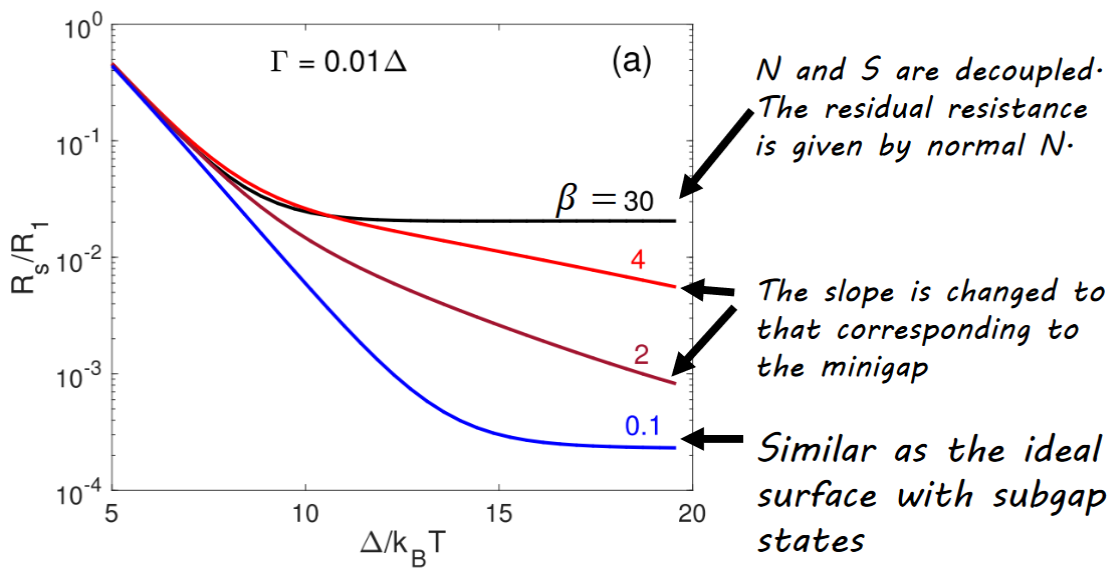 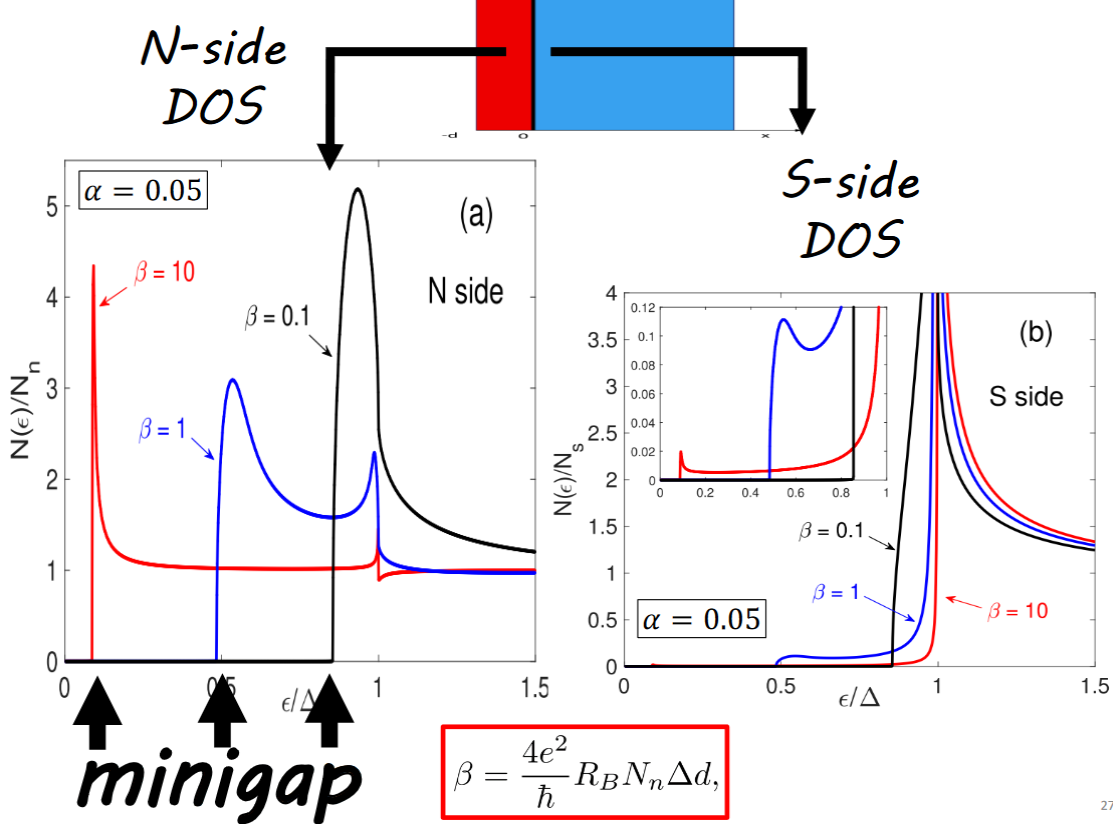 T. Kubo
Martina Martinello | TTC Topical Workshop 2017 - WG Summary
J. Zasadzinski
Key Points and Open Questions
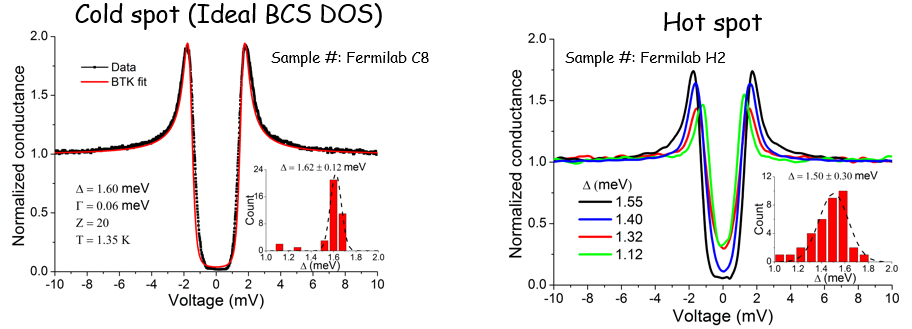 Only Andreev bound state measured in hot spot cut-out from an EP cavity
The DOS of a superconductor with a non-ideal surface (oxide layer, impurities, etc…) is smeared out by the proximity effect, and some sub-gap states are generated. A mini-gap may be generated in the normal-conducting region
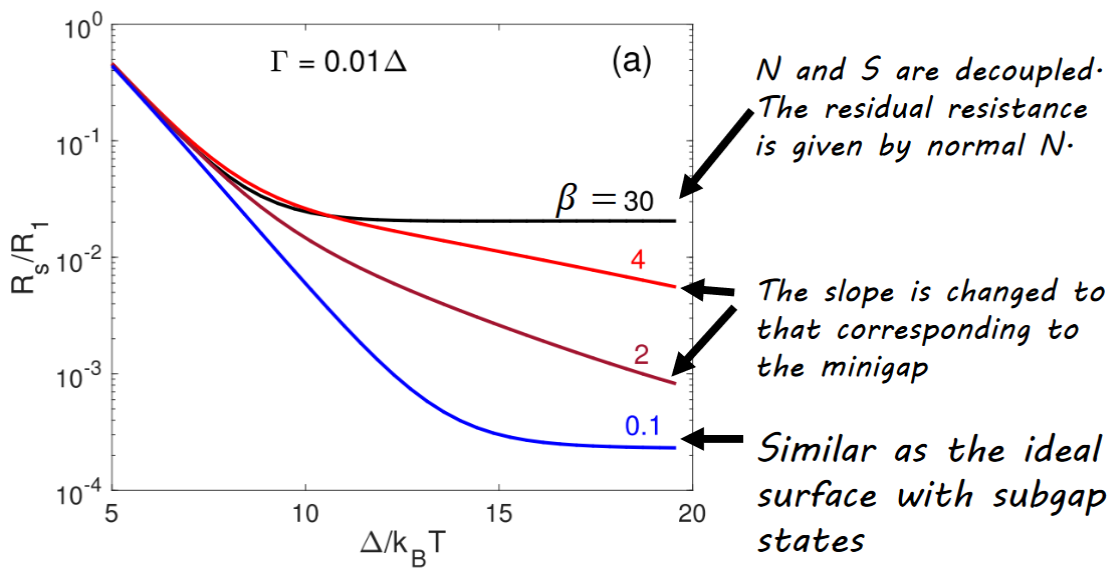 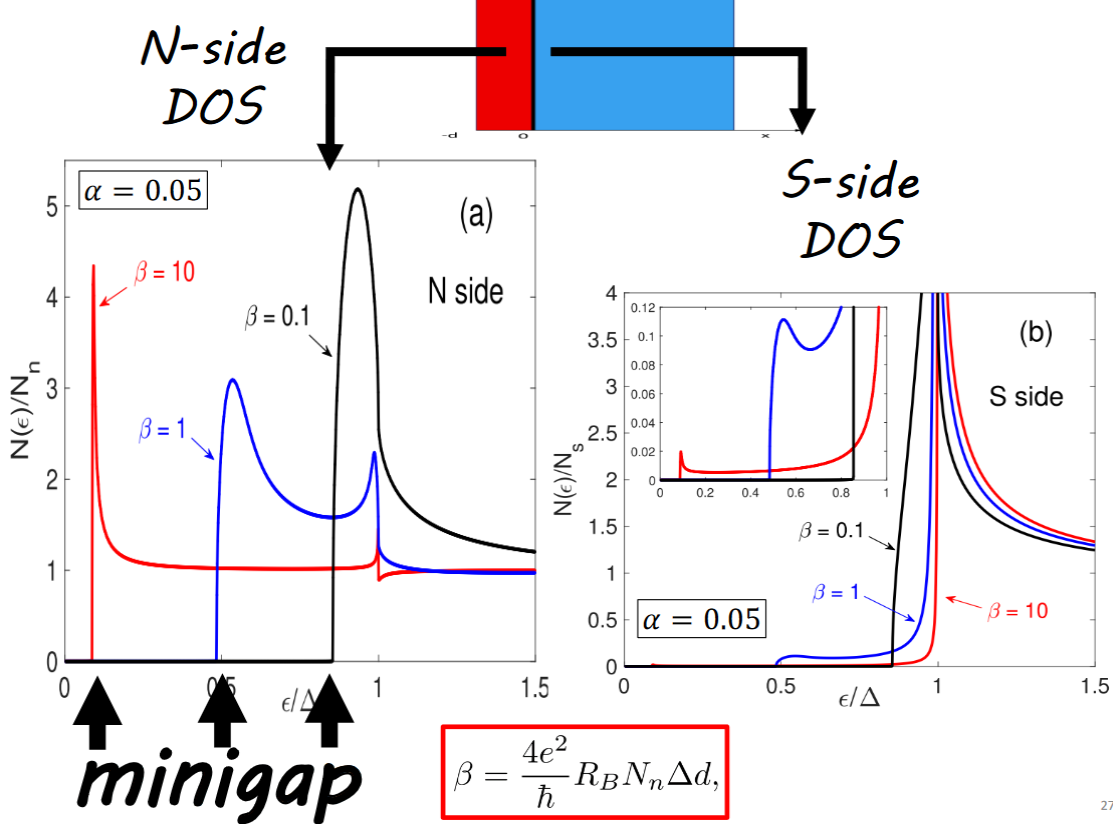 T. Kubo
Martina Martinello | TTC Topical Workshop 2017 - WG Summary
Key Points and Open Questions
Lowering the number of free parameters in the SRIMP fit can help to restrict the valley of solution that otherwise can be very large
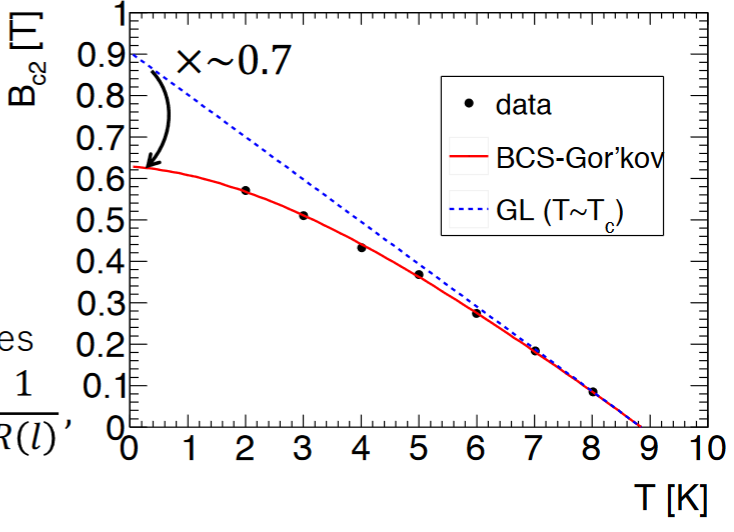 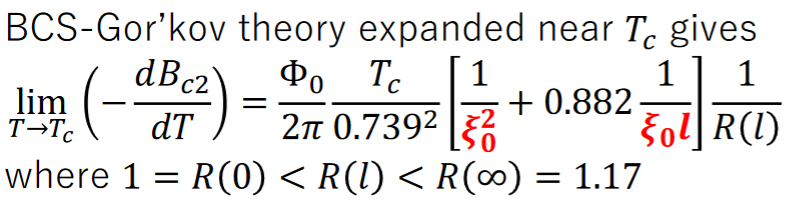 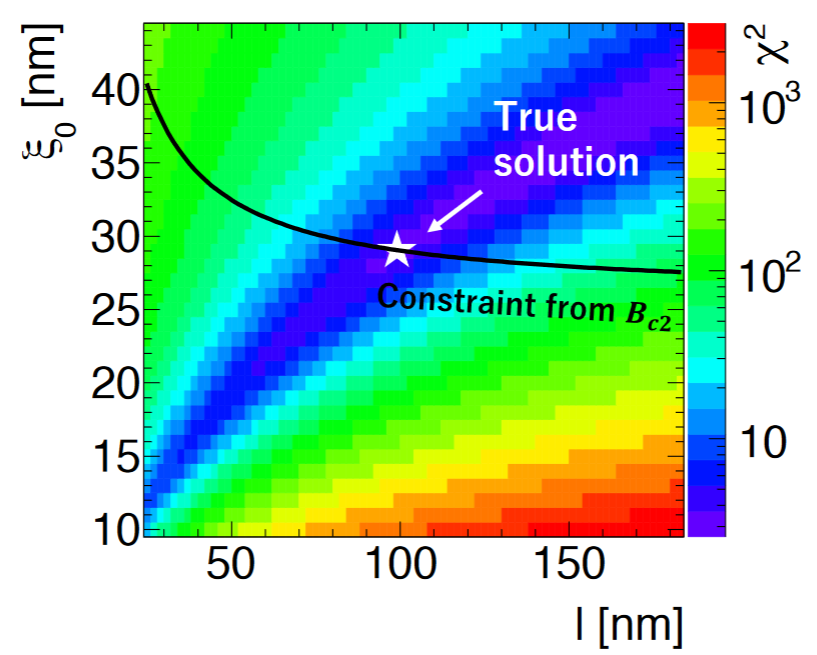 A. Miyazaki
Martina Martinello | TTC Topical Workshop 2017 - WG Summary
Key Points and Open Questions
Lowering the number of free parameters in the SRIMP fit can help to restrict the valley of solution that otherwise can be very large
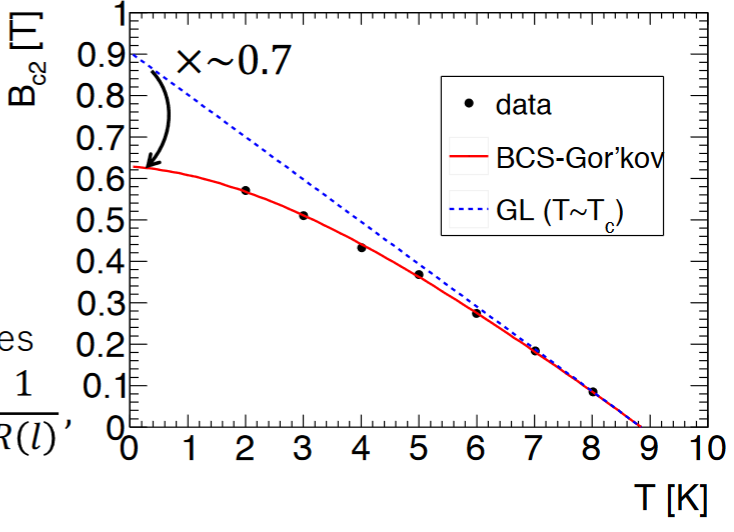 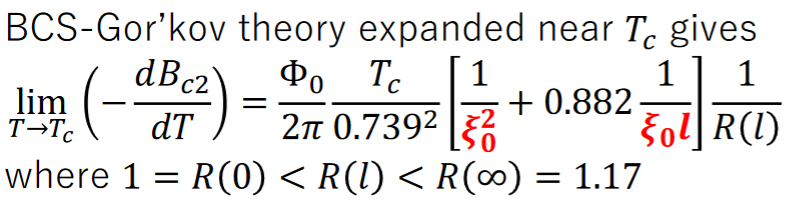 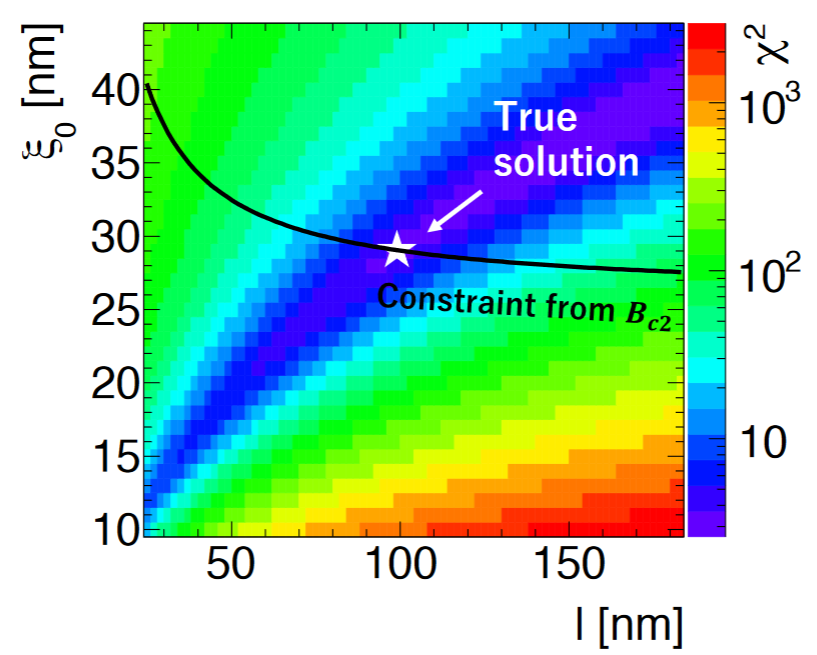 A. Miyazaki
Is this techniques sensitive to the surface?
Martina Martinello | TTC Topical Workshop 2017 - WG Summary
Back-Up Slides
Martina Martinello | TTC Topical Workshop 2017 - WG Summary
EP/BCP
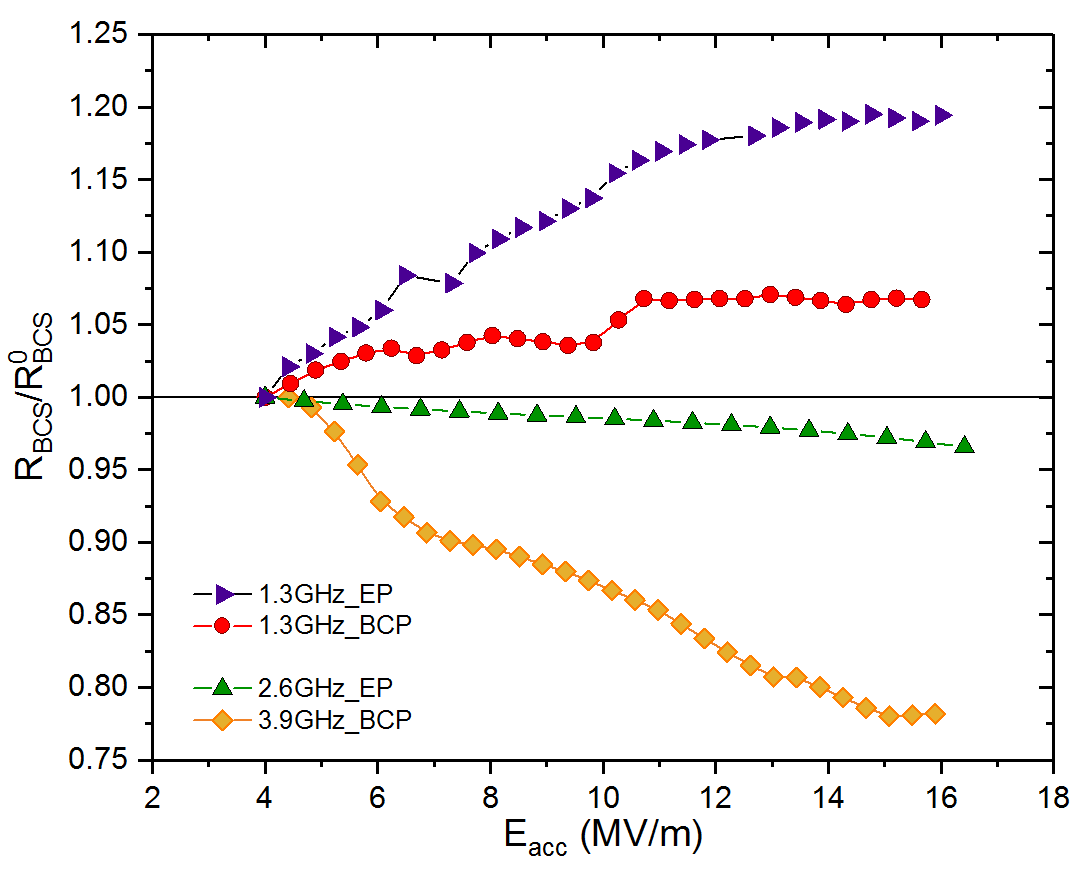 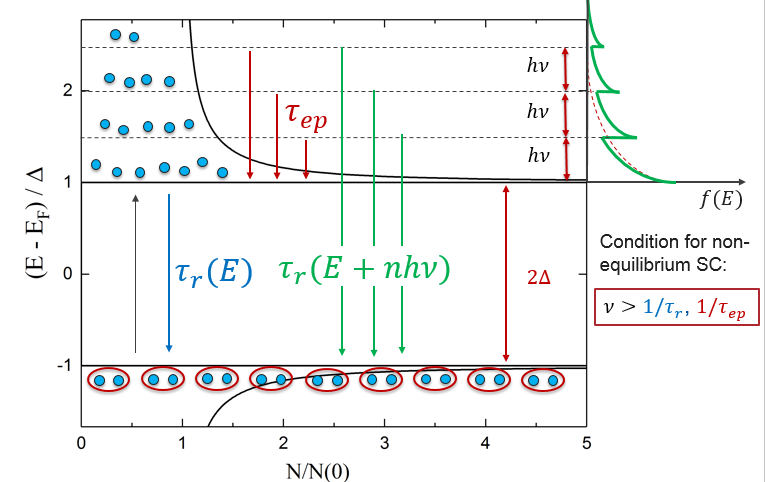 Martina Martinello | TTC Topical Workshop 2017 - WG Summary
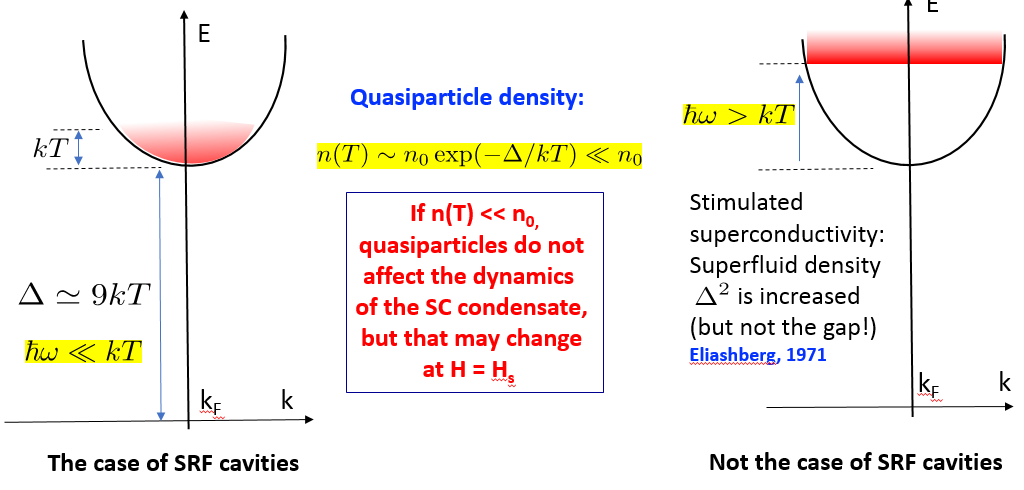 Martina Martinello | TTC Topical Workshop 2017 - WG Summary